BİLİNÇLİ TEKNOLOJİ KULLANIMI
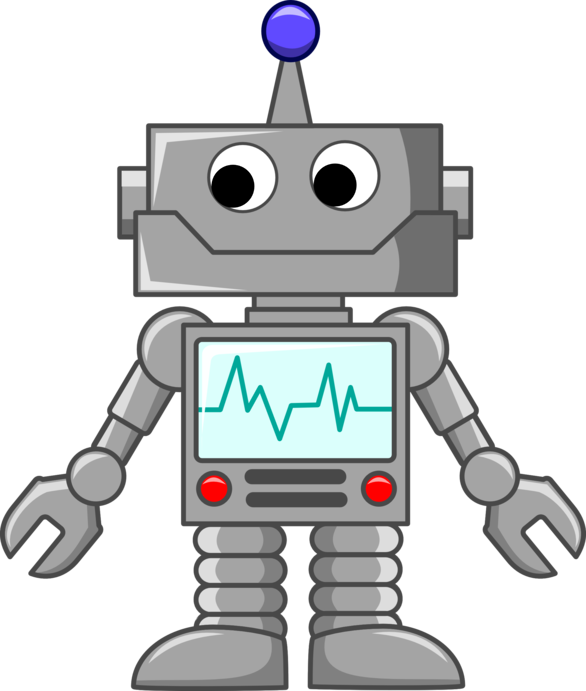 BURSA İL MİLLİ EĞİTİM MÜDÜRLÜĞÜ 
ORTAOKUL ÖĞRENCİ SUNUMU
TEKNOLOJİ NEDİR?
Teknoloji bir şeyi daha ekonomik ve daha verimli yapma girişimidir.
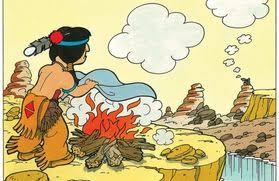 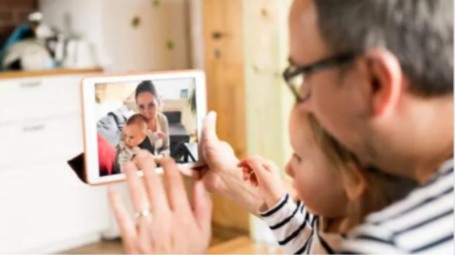 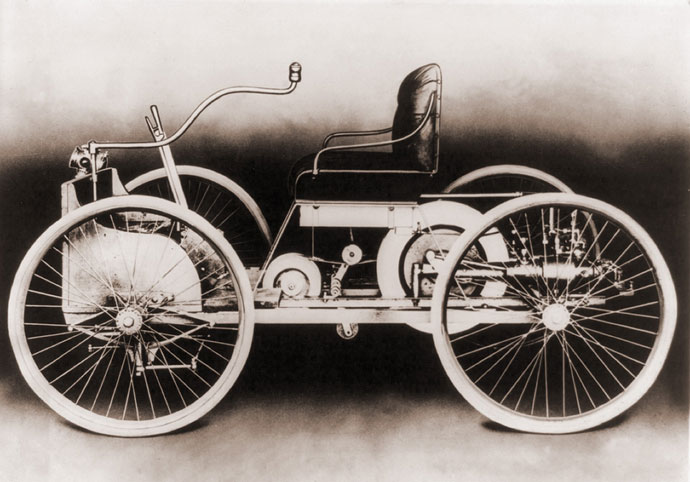 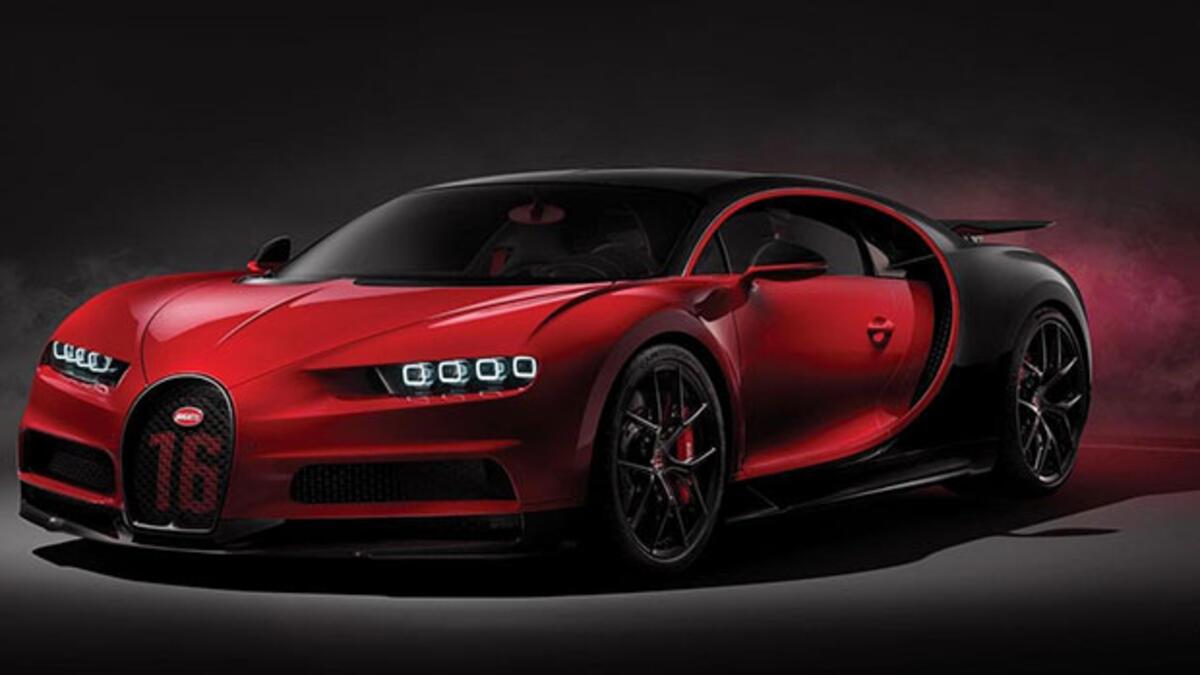 [Speaker Notes: Teknolojik gelişmelerle birlikte hayatımızda gerçekleşen değişimleri örnekleyen görseller bulunmaktadır.]
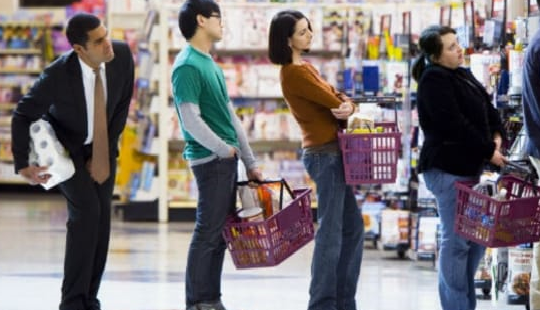 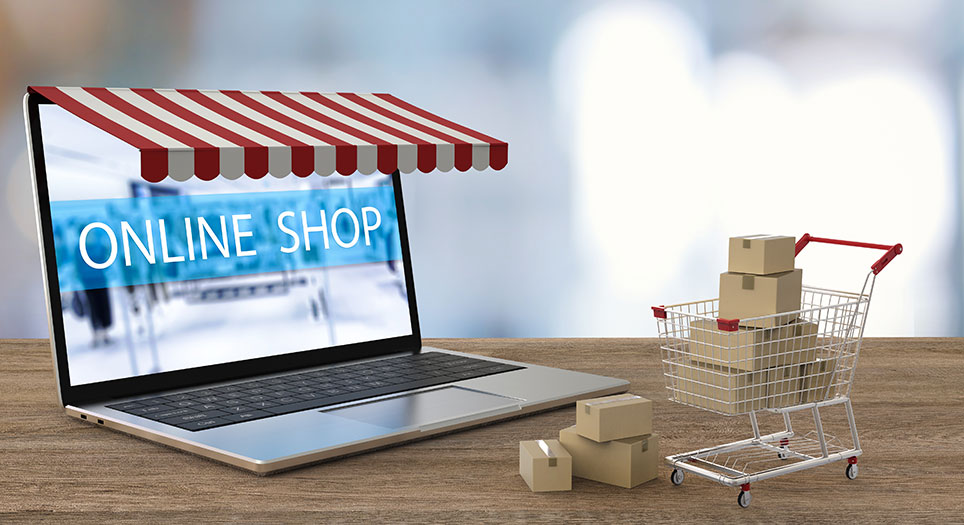 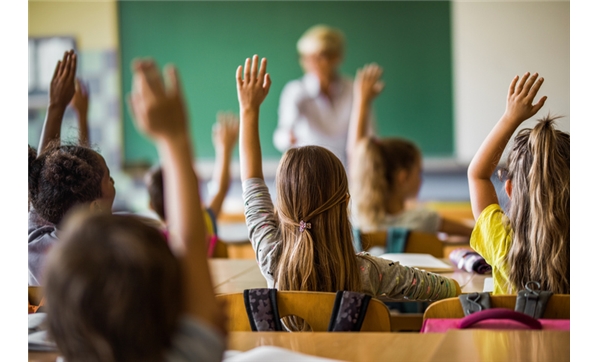 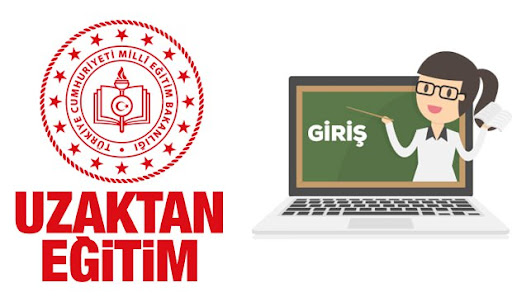 [Speaker Notes: Teknolojik gelişmelerle birlikte hayatımızdaki değişiklikler]
Teknoloji sayesinde bireyler daha rahat ve konforlu yaşam şartlarına sahip olmuşlardır.  Evimizde kullandığımız teknolojik aletlerden, tıp alanında kullanılan aletlere kadar pek çok cihaz, yaşamımızda kolaylık sağlamıştır. Teknolojinin yararları, azımsanmayacak kadar fazladır.
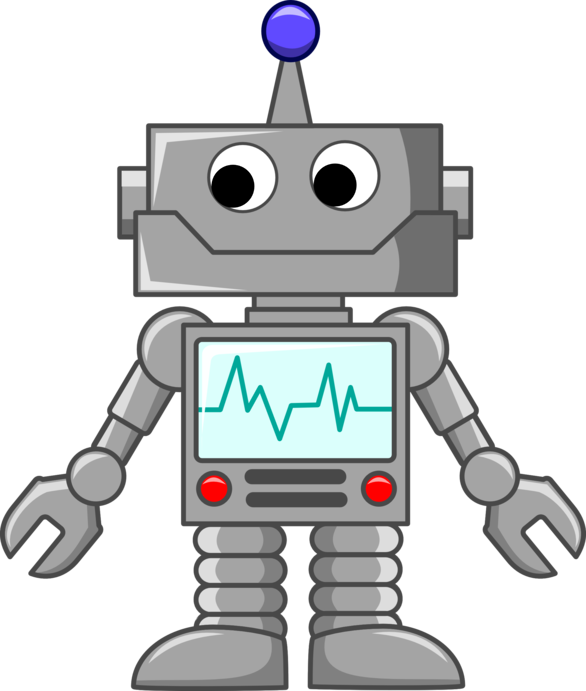 Teknolojinin Faydaları
Görsel dikkat, strateji geliştirme ve akıl yürütme becerilerini geliştirir.
Anında geri bildirim ve memnuniyet sağlar.
Teknoloji; bilgi edinme, eğlence, iletişim amacıyla kullanılır.
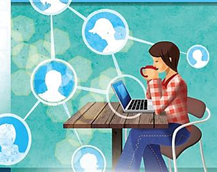 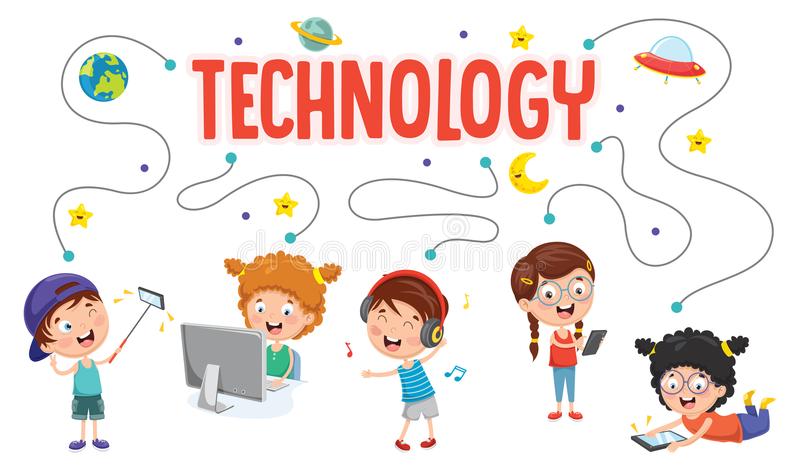 [Speaker Notes: 1)Çocukların teknolojiyi kullanmasının pek çok faydası olduğunu kabul etmek önemlidir. Teknoloji, çocukların öğrenmesinde yeni imkanlar sağlar. Bilinçli ve gelişime uygun biçimlerde kullanıldığında pek çok fayda sağladığını gösteren araştırmalar mevcuttur. 
2)Teknolojinin hızı, doğru veya yanlışlarımızı anında önümüze çıkarır. Beklememize gerek yoktur. Bu anlık geribildirim sayesinde kavramları daha hızlı ve doğru bir biçimde öğrenebiliriz.]
Teknolojinin Faydaları
Eğitsel içerikli oyun ve uygulamalar, ders başarısına katkı sağlar.
İçerik yaratma imkanları sağlar.
Bilgiye, dünyanın birçok yerinden anında erişim olanağı sağlar.
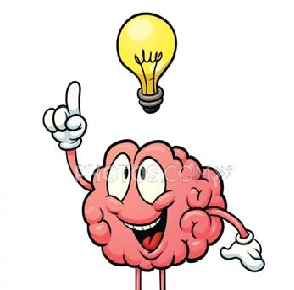 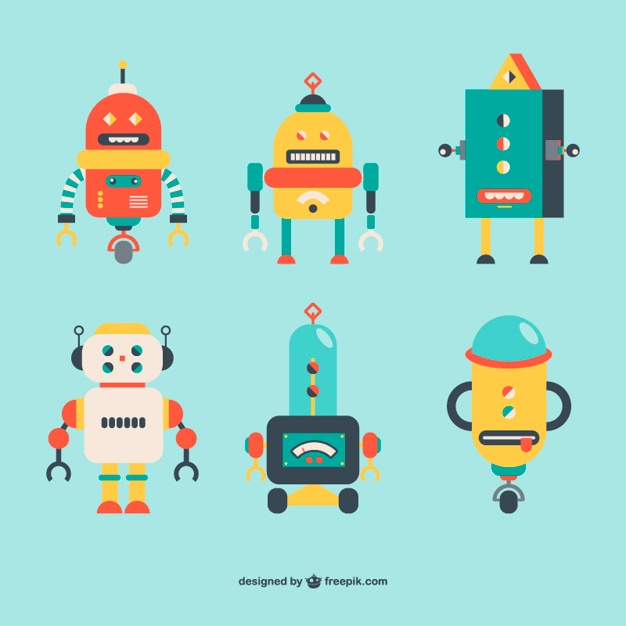 [Speaker Notes: 1)Dijital içerik; internet üzerinde bulunan tüm mecralarda var olma, etki oluşturabilme ve fark yaratabilme anlamına gelir.  Örneğin; çocuklar kodlama öğrenebilir, kendi videolarını çekebilir veya ilgi alanlarına yönelik içerik üretebilir(aile kontrolünde).
2) Uzaktan eğitim sürecinde evimizin konforunda derslerimize katılım sağladık.]
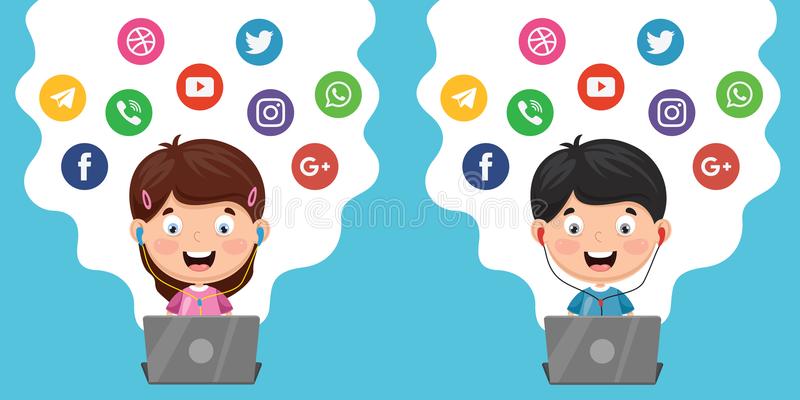 Teknolojinin Faydaları
Seçim yapmaya imkan tanır.
Düzenleme yapmak kolaydır.
Farklı öğrenme seçenekleri sağlar.
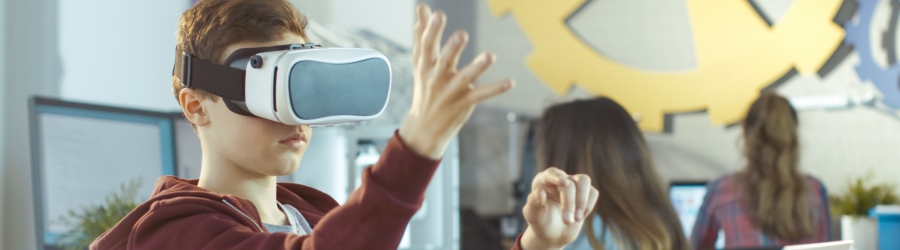 [Speaker Notes: Teknoloji bizler için çok farklı seçenekler sunar. İstersek bir videodan ya da bir şarkıdan öğrenebiliriz ya da oynayacağımız oyunları pek çok uygulama veya siteden seçebiliriz.
Dijital ortamda yapılan işleri düzenlemek daha kolaydır. Sil tuşuna basıp tekrar düzenlemek ya da bir oyunda en baştan başlamak gibi fırsatlarımız vardır.
Farklı öğrenme seçeneklerine örnek olarak simülasyonları söyleyebiliriz. Simülasyonların en büyük özelliği gerçekçi etkiye sahip olması ve gerçek ortamı aynen taklit etmesi için modellenmiş olmalarıdır. Hiç araba kullanmayı bilmeyen birini direkt trafiğe çıkartmak yerine, simülasyonlarla kolayca eğitebilir ve araba mekaniği ile neredeyse birebir aynı performansı göstererek, ona araba kullanmayı öğretebilirsiniz.]
‘Bir makine sıradan 50 kişinin yapabileceği işi yapar. Sıra dışı bir insanın yapabileceği işi ise hiçbir makine yapamaz.’
                                                                   Elbert Hubbard
[Speaker Notes: Teknolojinin olumlu yanlarını vurguladıktan sonra bu sözü çocuklara sorgulatabiliriz. İlk cümle teknolojinin hayatımızı kolaylaştırdığı gerçeğine vurgu yapıyor ancak bununla birlikte ikinci cümle çocukların keşfedilmemiş pek çok yetenek, beceri, potansiyele sahip olduklarını vurgulamaktadır.]
TEKNOLOJİYİ SEN YÖNET
ESİRİ OLMA !
Teknolojiyi bilinçsiz kullanmanın zararları nelerdir?
Bel, boyun, sırt ağrısı ve duruş bozuklukları 
Uykusuzluk, halsizlik, yorgunluk
Beslenme sorunları
Dikkat süresinde azalma, odaklanma becerilerinde düşüş
Geleceğe yönelik hedefler belirleyememe
Aile ve arkadaşlık ilişkilerinde bozulma
Siber zorbalığa ya da zararlı içeriklere maruz kalma
Teknoloji bağımlılığı
Çabuk sıkılma ve gerçeklerden kaçış isteği ve artan kaygı
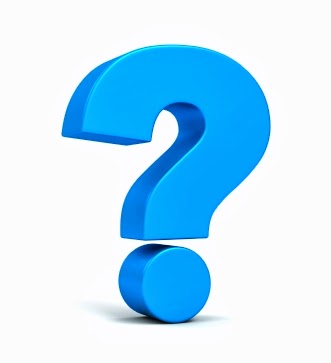 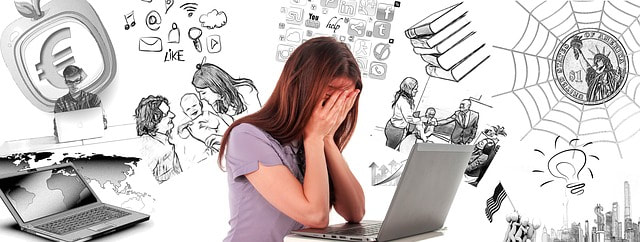 Neden bilinçli teknoloji kullanımı önemlidir?
Bir insanın bir insana verebileceği en güzel şey güvendir. Peki interneti güvenli kullanıyor musun?
İnternet ortamlarında bulunan tehlikeli durumlar her geçen gün değiştiği ve arttığı için sendeleyebiliyoruz. Bu ortamların bilinçli bir şekilde kullanılması elimizde bulunan en büyük anahtar.
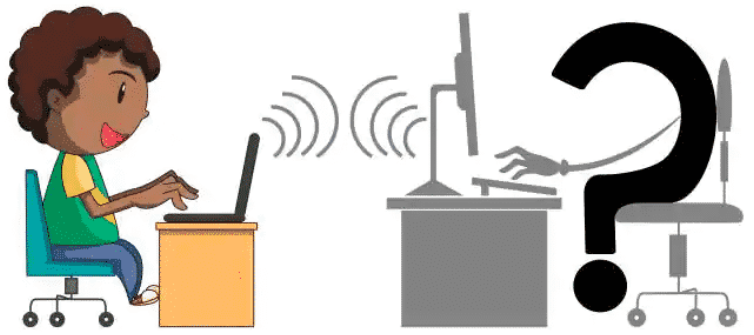 [Speaker Notes: Bilinçli teknoloji kullanımının önemi vurgulanır. Güvenli kullanımla ilgili birkaç öğrencinin fikri alınır.]
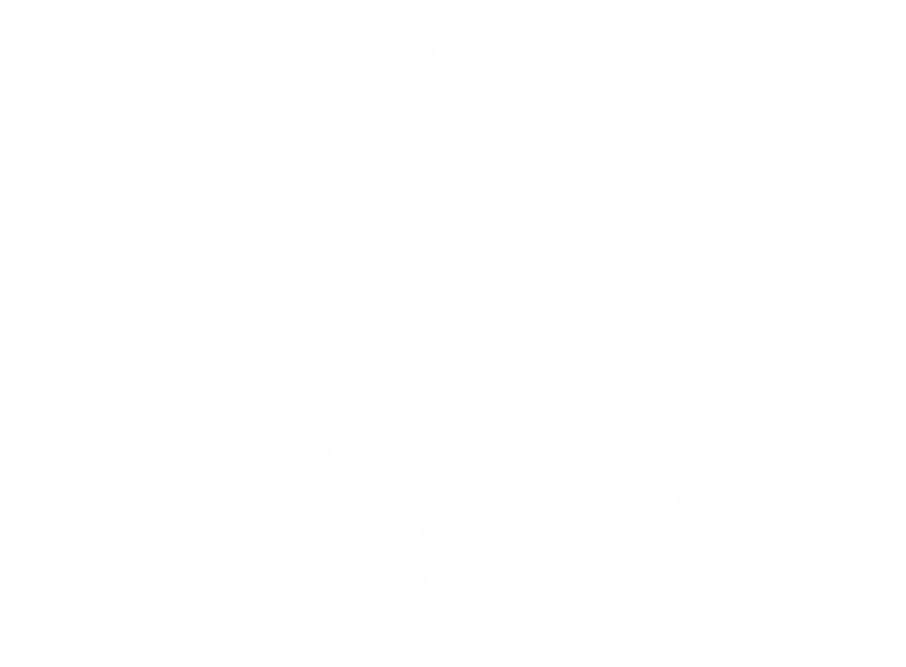 İnternetin Güvenli Kullanımı İçin
Kişisel ve ailevi özel bilgilerinizi sanal ortamlarda paylaşmayın.
Gizlilik ayarlarınızı etkinleştirdiğinizden emin olun. Açılır pencerelerdeki reklamlara, tanıtımlara ya da bedava kazandınız gibi bildirimlere tıklamayın.
Antivirüs uygulamaları kullanın.
Şüpheli görünen veya güvenmediğiniz bir siteden gelen uygulamaları indirmeyin.
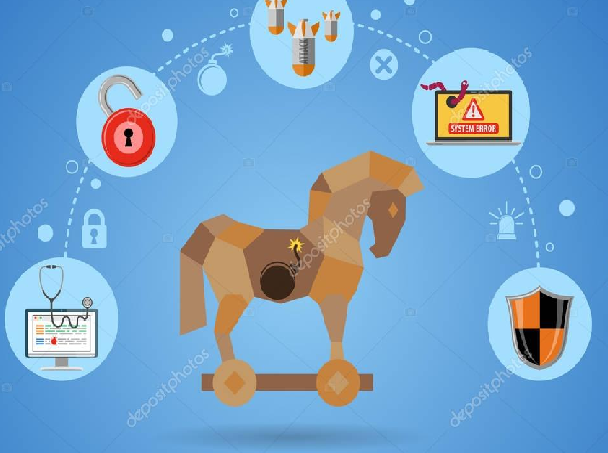 [Speaker Notes: 1)İnternette paylaşılan bazı özel bilgiler kötüye kullanılabilir. Mesela sizden izinsiz odanıza girilip özel eşyalarınızın karıştırılmasını ve kötüye kullanılmasını nasıl istemiyorsanız; dijital kimliğinizin de başkaları tarafından erişilemez olduğundan emin olmalısınız.]
İnternetin Güvenli Kullanımı İçin
Güçlü şifreler kullanın. (12345, şifre vs. değil)
Çevrimiçi alışveriş yaparken güvenilir siteleri kullanın. (https: S güvenli anlamına gelir)
Ne paylaştığınıza dikkat edin. Unutmayın internette yaptığınız her arama geçmişinize bıraktığınız bir ayak izidir.
İnternette kiminle tanıştığınıza dikkat din.
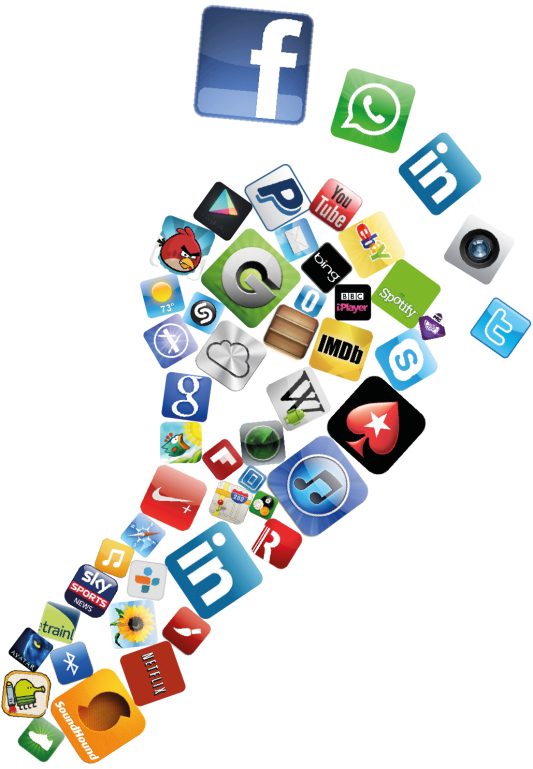 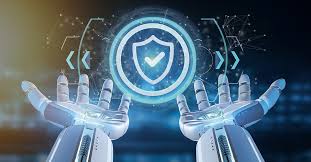 [Speaker Notes: 1)Güçlü bir parola, benzersiz ve karmaşık bir paroladır; harfleri, sayıları ve özel karakterleri içeren en az 15 karakter uzunluğundadır.
2) Güvenli siteleri yalnızca http: yerine https: (S güvenli anlamına gelir) ile başlayan bir adres arayarak tanımlayabilirsiniz: Adres çubuğunun yanında bir asma kilit simgesiyle de işaretlenebilir.]
SİBER ZORBA OLMA
[Speaker Notes: Gerçek hayatta karşımızdaki insanla konuşurken nasıl dikkatli davranıyor ve söylemeden önce düşünüyorsak bu sanal dünyada kullandığımız sosyal medya hesapları ve mesajlarımız için de böyle olmalı. Videoda da gördüğümüz gibi söylediğimiz her kötü söz, suçlama, trolleme, hilecilik - şantaj ve ifşa seni Siber Zorba yapar.]
Siber Zorbalığa Maruz Kaldığınızda
1) Etkileşim kurmayın
2) Tüm bilgileri saklayın
3) Durumu bir yetişkinle paylaşın
4) Zorbalığı şikayet edin
5) Onlardan biri olmayın
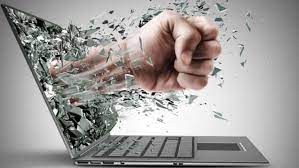 [Speaker Notes: Durumu biriyle paylaş]
HAYAL ET
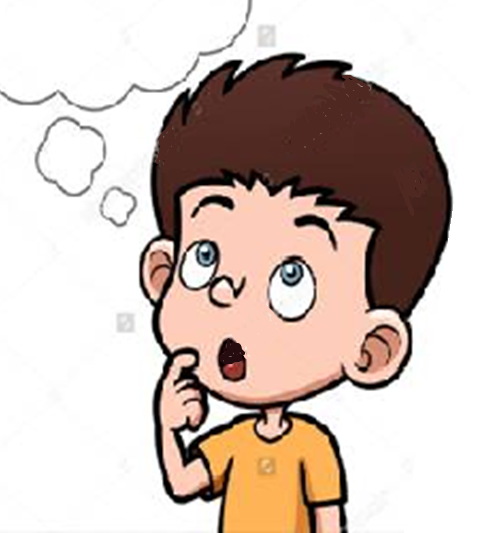 Teknolojiyi kullanarak yeni bir ürün(proje, fikir, mobil uygulama,vs) üretmeniz istense bu ne olurdu?
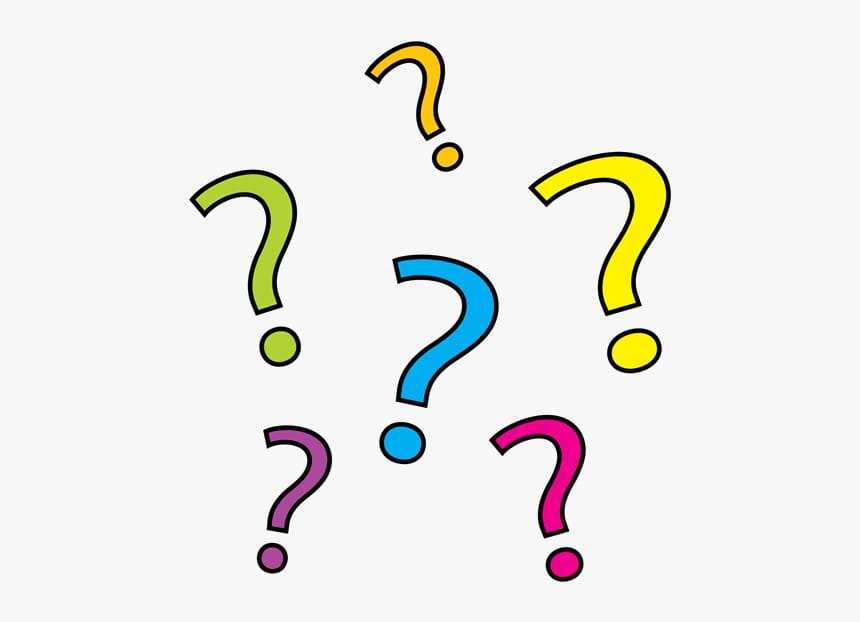 Teknolojinin hayatımızı kolaylaştıran pek çok faydası vardır. Bununla birlikte riskleri de içinde barındırır. Bahsettiğimiz gibi teknolojiyi güvenli kullanmak son derece önemlidir. Öncelikle kendimize, ailemize, arkadaşlarımıza, sorumluluklarımıza, hobilerimize ve aktivitelerimize zaman ayırmak, daha sağlıklı ve mutlu bir geleceğe bizleri taşır.
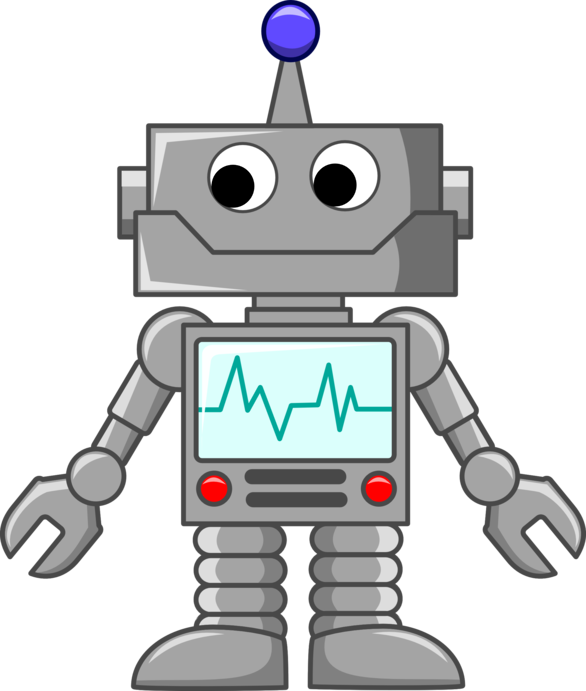 İnternet hayatımızı kolaylaştırmak için vardır. Zorlaştırmak, yalnızlaştırmak ya da onsuz yaşayamamak için değil!
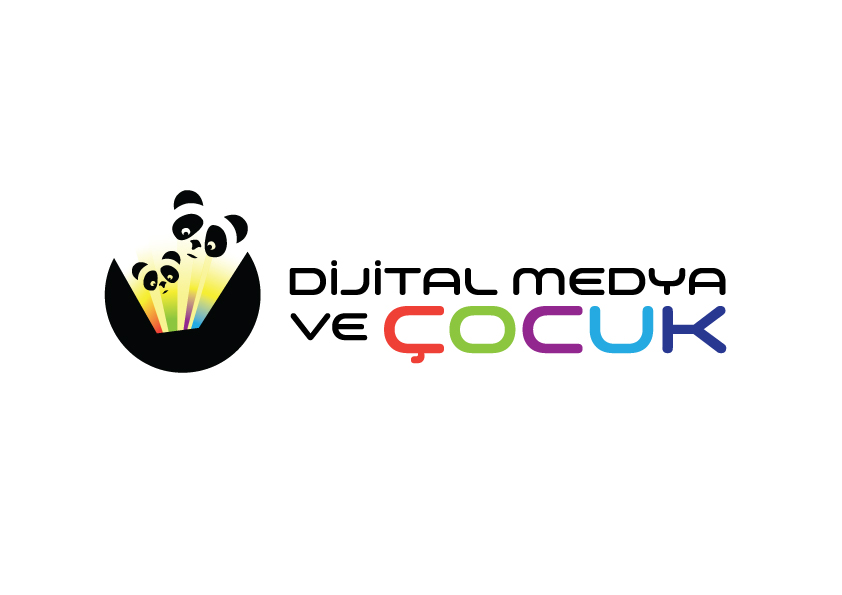 Önerilen web siteleri
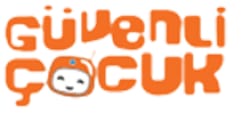 dijitalmedyavecocuk.bilgi.edu.tr
guvenlicocuk.org.tr
khanacademy.org.tr 
bilimcocuk.tubitak.gov.tr
guvenlioyna.org.tr
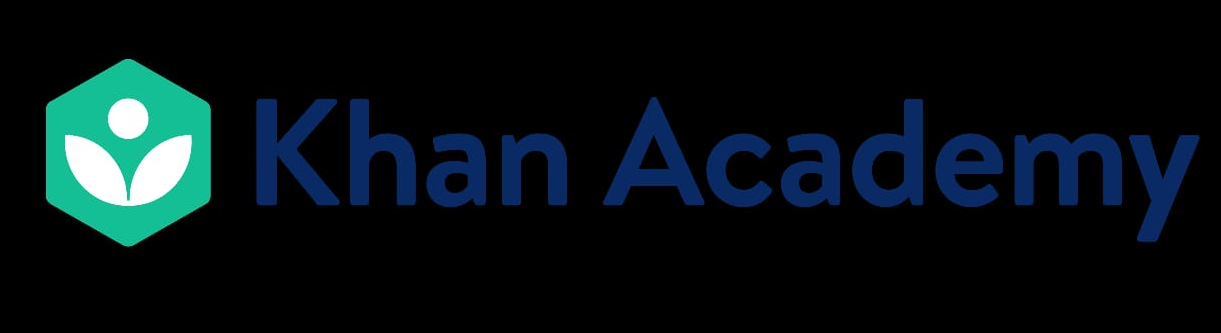 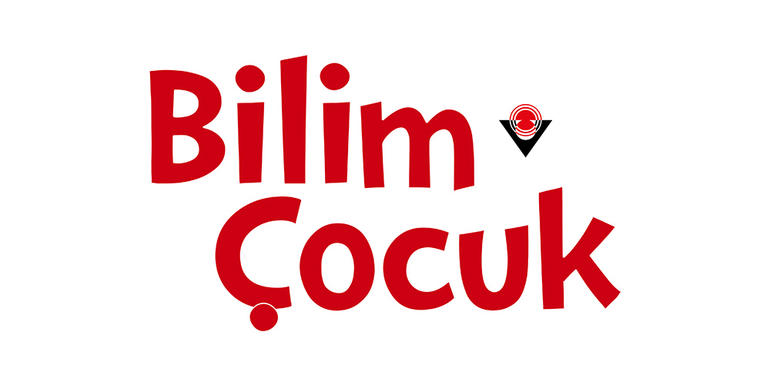 [Speaker Notes: Çocuklar için güvenli web siteleri.]
BİZİ DİNLEDİĞİNİZ İÇİN TEŞEKKÜRLER.
BURSA İL MİLLİ EĞİTİM MÜDÜRLÜĞÜİÇERİK HAZIRLAMA KOMİSYONU
Eda ŞANLI                                       Kestel Atatürk İlkokul
Fatma AYDEMİR                              Nilüfer RAMFatma Nur BİRKİN YILDIZ               Osmangazi RAMGülsüm ŞAP                                   Nilüfer Ahmet Uyar İO.Ramazan YAKUT                            Osmangazi RAMTuğba ARSLAN                               Osmangazi RAMYağmur IŞIK                                    Yıldırım RAMYunus Emre KARSLI                        Kestel H. Aslanoba AL.
Kaynakça
https://www.guvenliweb.org.tr/
https://orgm.meb.gov.tr/www/bilincli-internet-kullanimi-e-brosurleri-yayinlandi/icerik/1500
https://www.odtugvo.k12.tr/ankara/pdf/Ergenlerde_Bilincli_Teknoloji_KullanYmY.pdf
https://tbm.org.tr/